Отчёт о проведении месячника «Здоровья и спорта»МБОУ Еремковская НОШ    февраль 2012 год
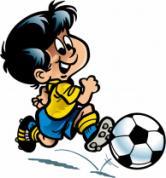 Фоторепортаж с места событий
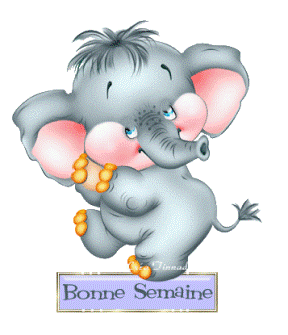 1. Лыжные соревнования «Самый быстрый»
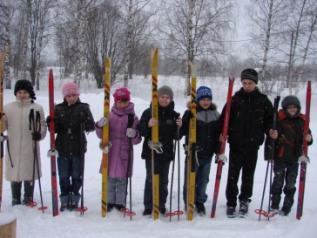 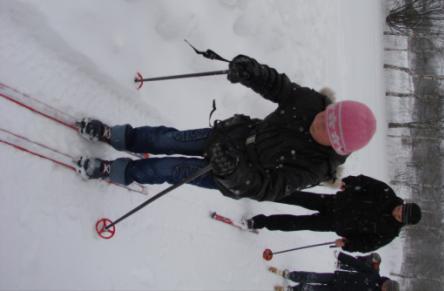 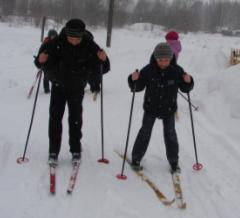 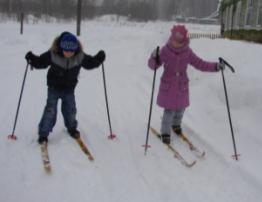 2. Турнир по шашкам
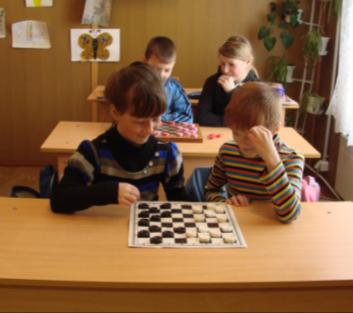 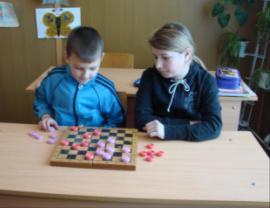 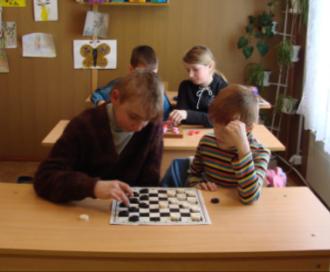 3. День здоровья                         29 февраляПапа, мама, я – спортивная семья
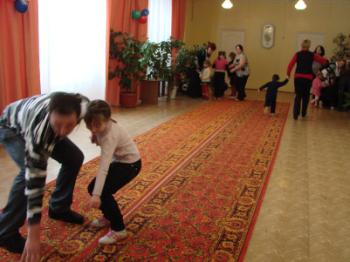 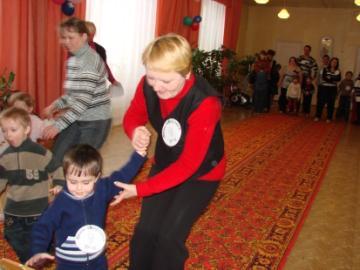 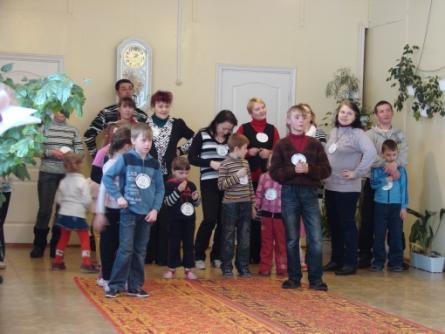 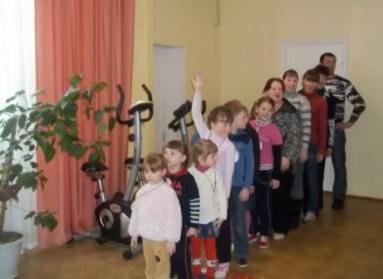 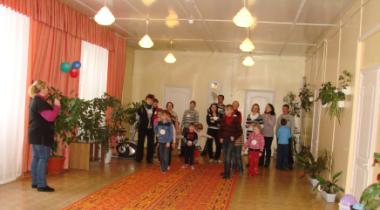 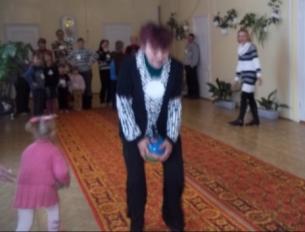 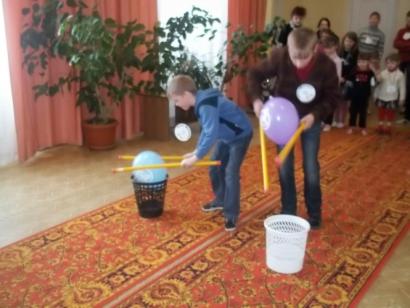 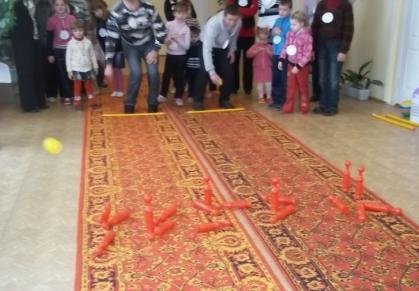 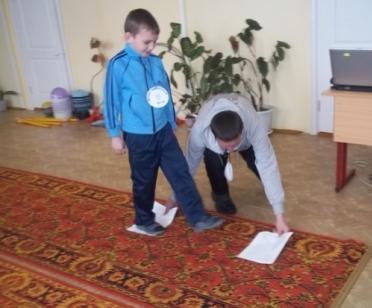 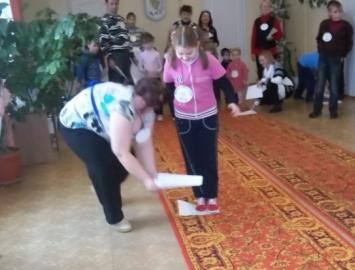 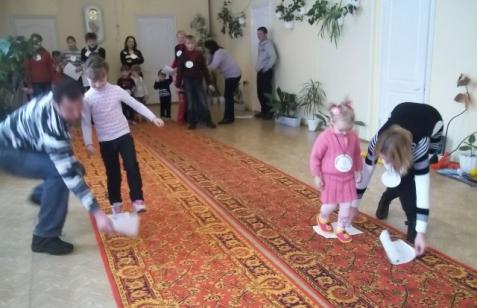 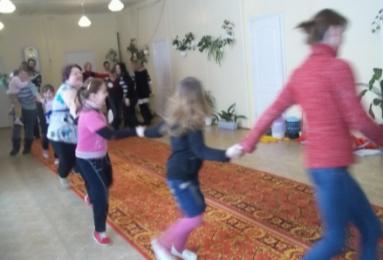 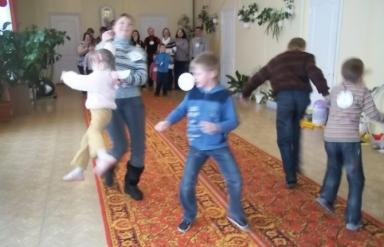 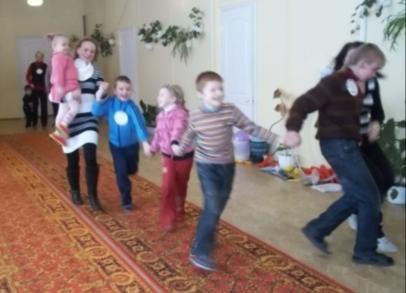 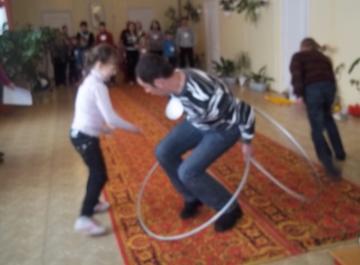 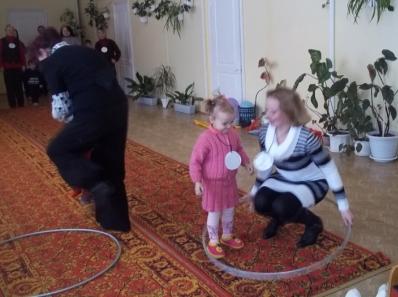 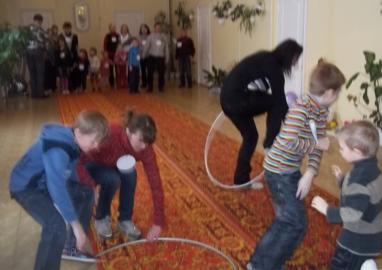 4.Фестивальная неделя игры«Зимние забавы»
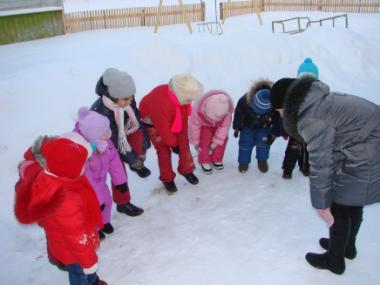 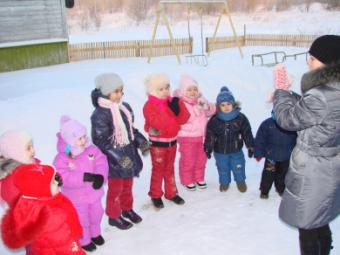 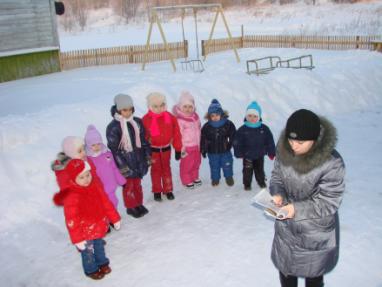 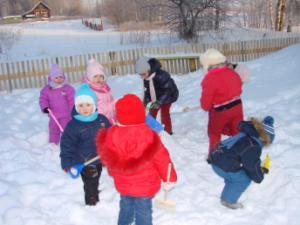 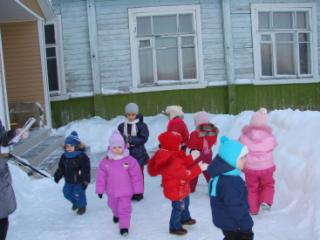 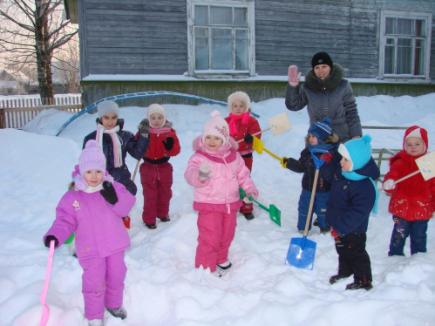